CGL Cambridgeshire






Presented by: 
Paul Pescud
Introduction to CGL Cambridgeshire: Our Service
8
A fully integrated substance misuse service including clinical services, recovery support and criminal justice 

A service that is tailored to the goals of the service user ultimately to improve the quality of life

Structured psychosocial interventions including our Foundations Programme for each stage of your journey

Prescribing services including drug and/or alcohol detox
CGL Cambridgeshire – Partnerships
8
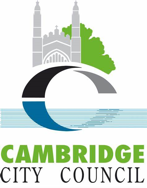 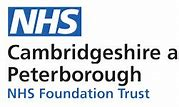 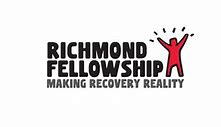 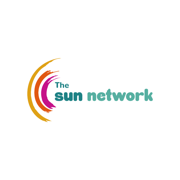 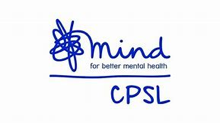 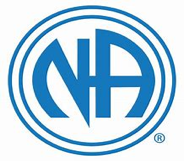 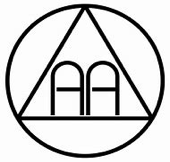 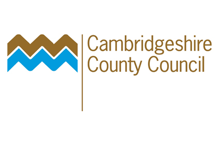 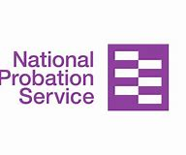 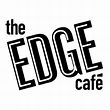 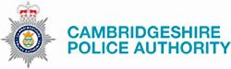 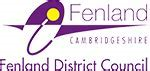 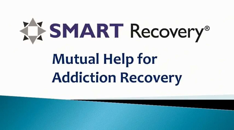 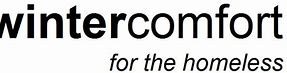 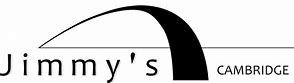 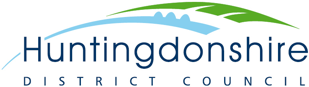 How do we use Care Opinion
8
Ask Service users at all points of their journey
Target interventions such as groupwork
Dedicated monthly focus
Available staff and IT to make it easy
Place the link in the chat for people attending online
Why Care Opinion is important to us
8
Gain feedback
Stigma – our service users often feel they don’t have a voice
Evidence what we do 
Add to the story of statistics
Allows free text rather than answering questions
Celebrate success
What are the benefits of Care Opinion
8
Anonymous honest feedback in the Service users own words
Boost morale of staff team – cannot be underestimated
Contributed to staff appraisals
Influences commissioners
Demonstrates the impact we are having
I first starting attending the evening group 'lets talk recovery' at CGL Huntingdon approximately 10 months ago. 

I had already managed to stay sober (with the help of my key worker) for nearly two months. I am now using the group for further support as life goes on.
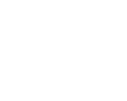 The time I spend at the group talking to others who are in the same boat is extremely helpful, and it has made my recovery less lonely.
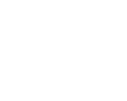 The workers have really made this place comfortable safe and the most un-judgemental place to come to in CGL Wisbech we are actually looked at as humans for once and this means so much. I am training to be a peer mentor now I am abstinent so I can give back to the amazing people at CGL and the amazing recovery community I am now part of.
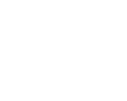 “Volunteering is challenging and inspiring. Every day is different. I like to support people trying to get into recovery. I am really passionate about what I do and it also helps with my own recovery.”
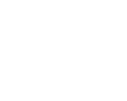 When you first come to groups your not expected to just open up you can just sit there and listen. once you feel more confident within yourself and your surroundings and realise your group generally are interested in what your saying with no judgement it has a massive positive impact
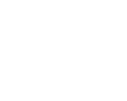 “I didn’t think I could be where I am now in a million years; I am a completely different person from the woman who walked through those doors a year ago.”
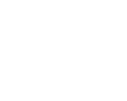 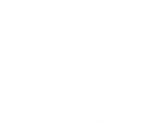 “What’s the secret to recovery? Well I was actually saying the other day, I’ve always been stubborn and ironically that’s what’s kept me going in my recovery. The more I experience of recovery, the more stubborn I get, and the harder I work! I guess the secret is knowing that you already have everything you need to recover, accessing support just gives you a helping hand along the way.”
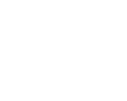 Service user
© CGL 2016
www.changegrowlive.org